I Can See and Hear
Week 7
Power Point Presentation by
CHERRIE ANN A. DELA CRUZ
I have two eyes.I see with my eyes.I can see different colors and shapes with my eyes.
Day 2
Daily Routine
National Anthem
Opening Prayer
Song 
Attendance
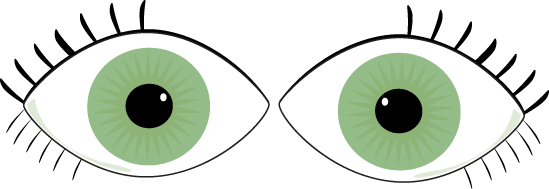 Little Eyes
Oh be careful little eyes what you see (2x)
For the good Lord above is looking down with love
Little be careful what you see.
*little ears what you hear
Let the learners talk about the things they see around
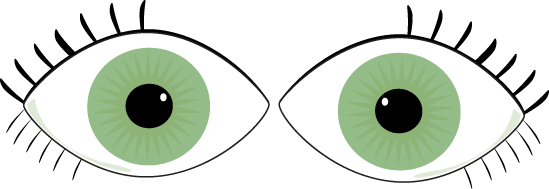 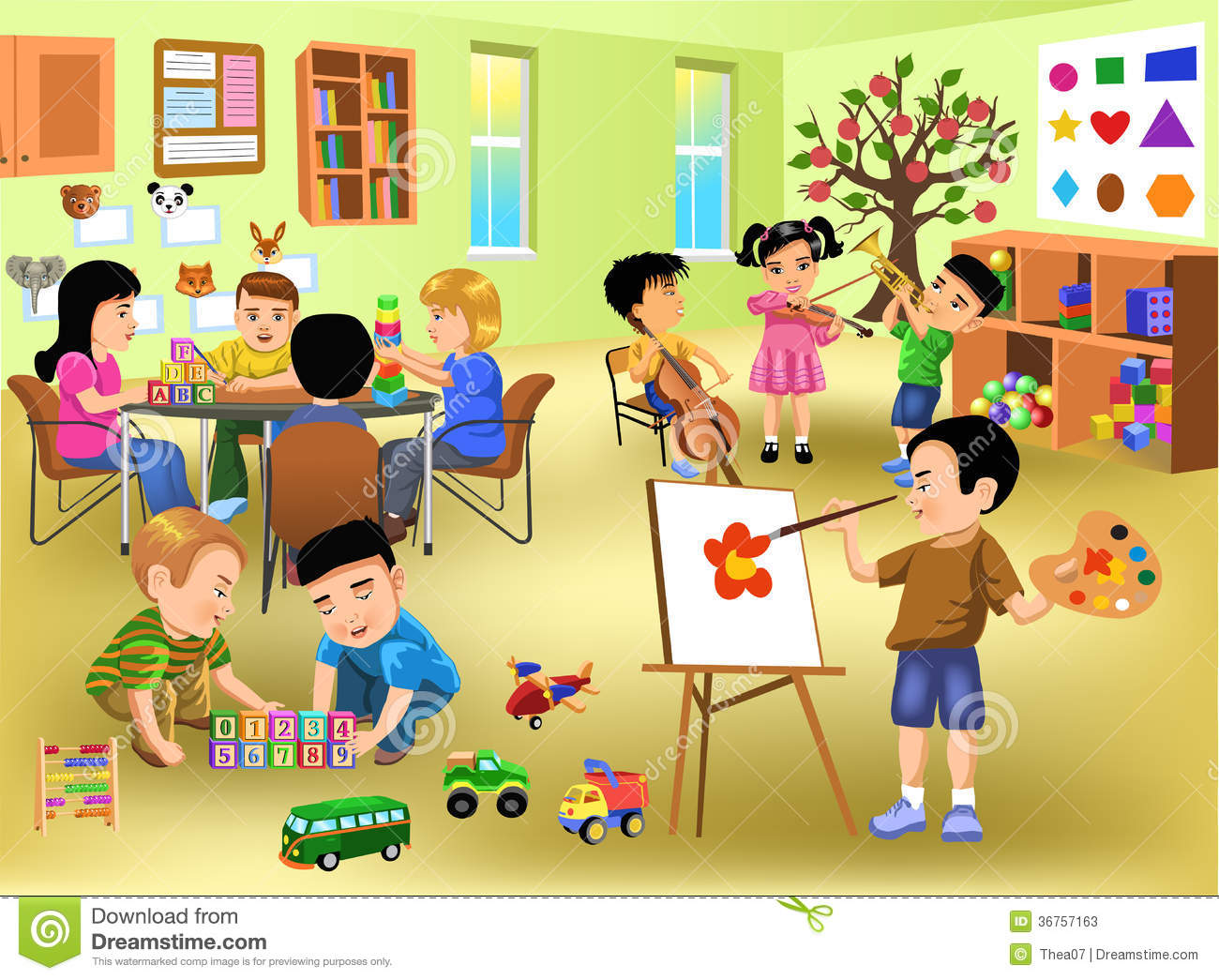 Eye Book
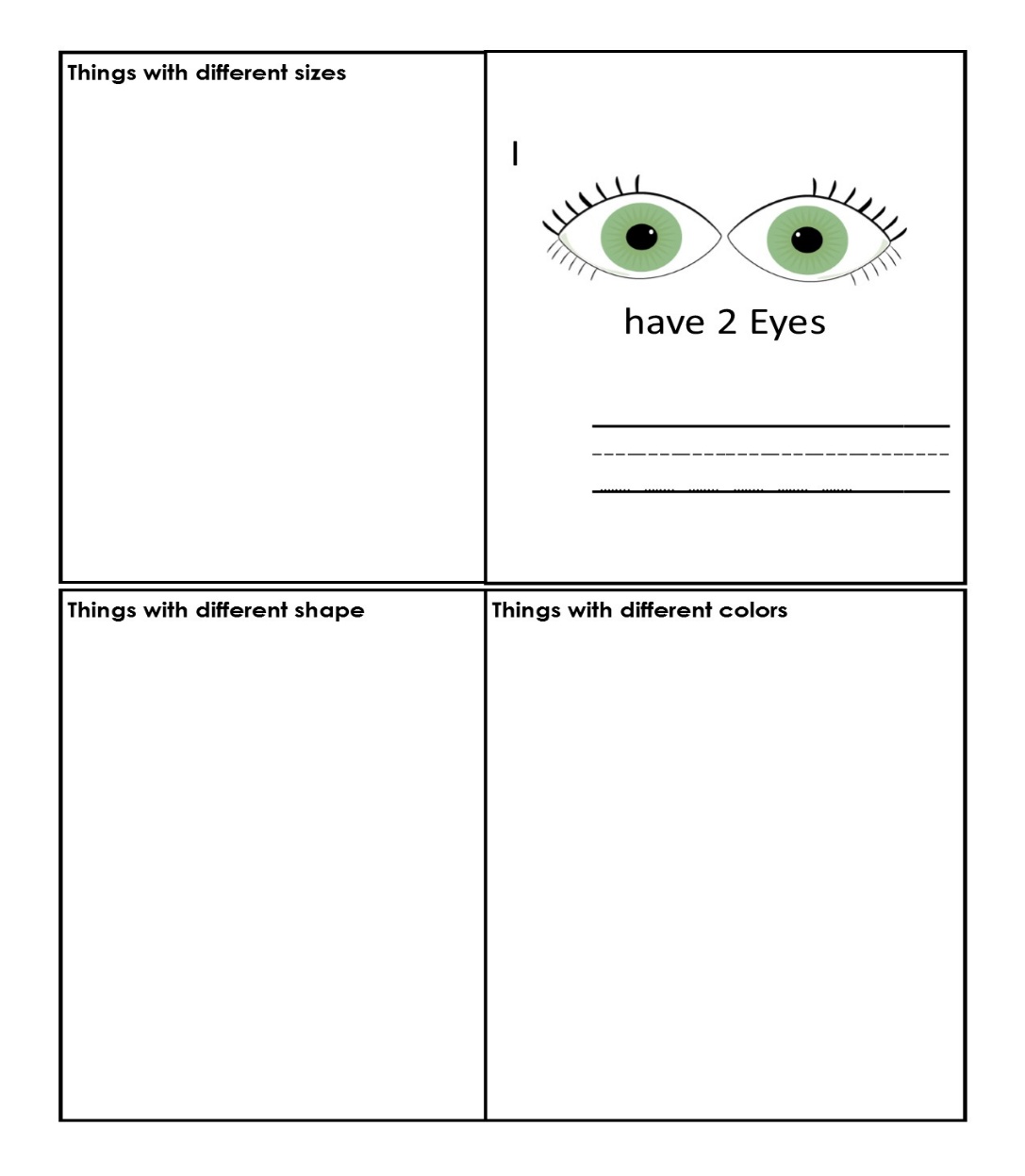 Binoculars
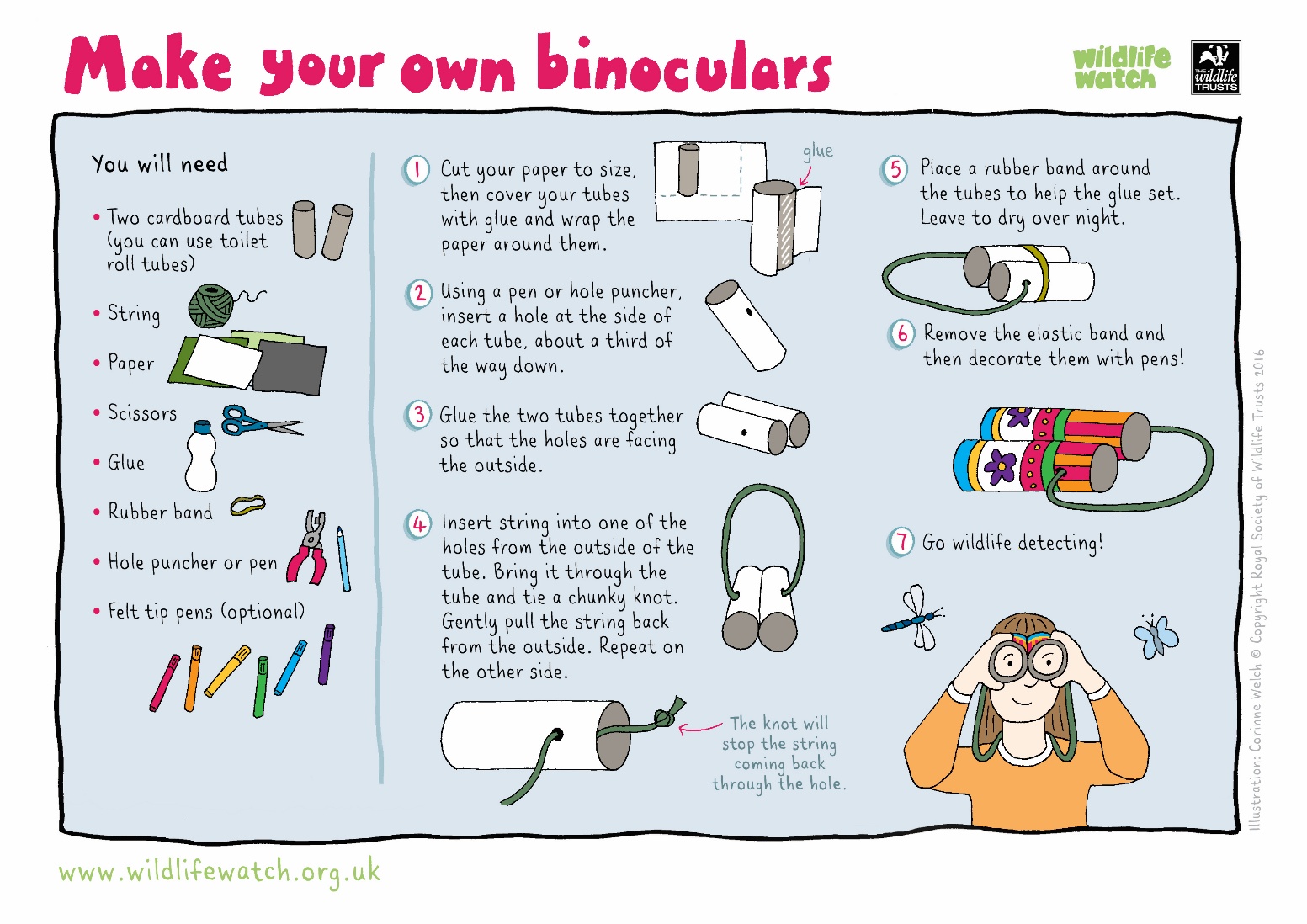 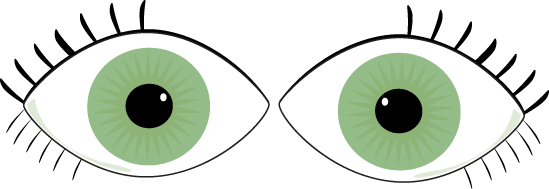 Tula: Mata
Mata ay itingin
Sa mga tanawin
Sa ating landasin
Ito’y ilaw na rin.
Supervised Recess
Story Time
Ang Alamat ng Ampalaya
Color Hunt
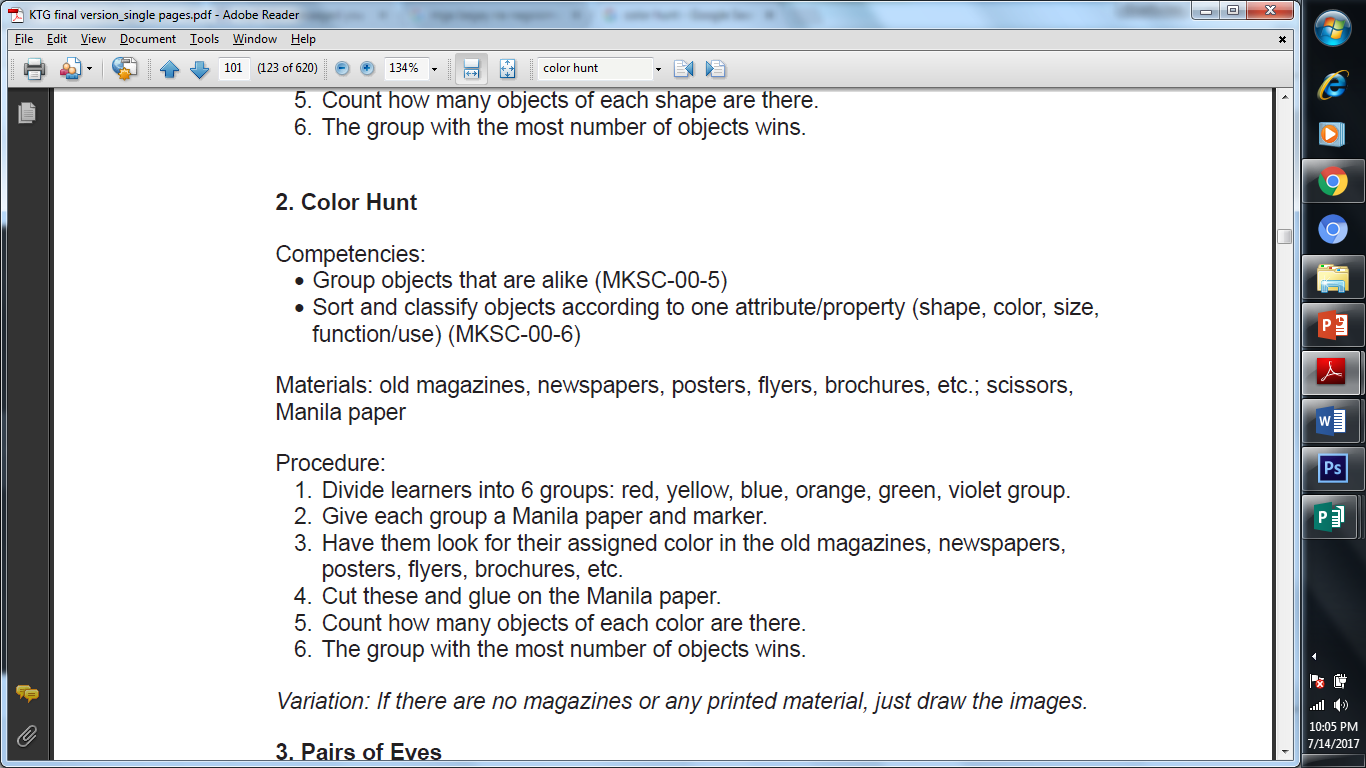 Soft and Loud Sounds
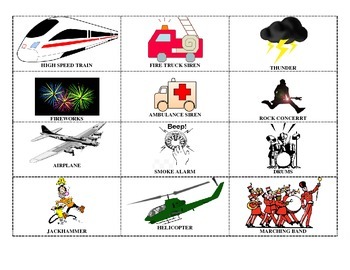 Let’s seeOutdoor Activity
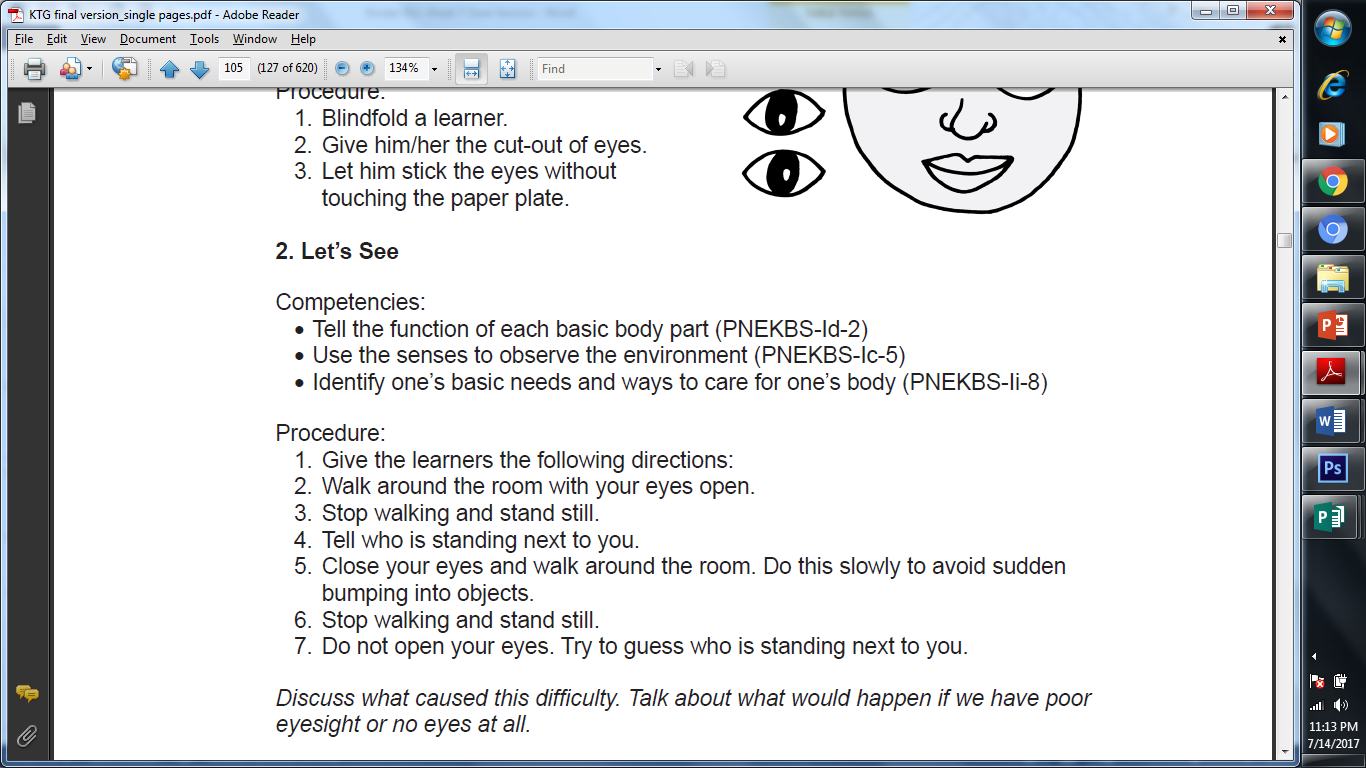 Good Bye Song